INTERNET / INTRANET  Apache par : A. DAAIF
INTERNET  Apache
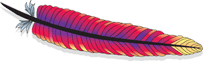 Historique
Installation sur Windows
Les directives de base de la config.
Configuration de PHP
Diagnostiques.
INTERNET / INTRANET  Apache par : A. DAAIF
Comparatif des serveurs web
INTERNET / INTRANET  Apache par : A. DAAIF
Comparatif des serveurs web
INTERNET / INTRANET  Apache par : A. DAAIF
Raisons du succès de Apache
Gratuit
Multiplateforme
Open Source
Modulaire
Utilisation serveur ou proxy
Fonctionnalités avancées
Développement géré par la fondation Apache à but non lucratif (communauté très réactive).
INTERNET / INTRANET  Apache par : A. DAAIF
Installation
Télécharger l’installateur http://httpd.apache.org 
Pour les développeurs, il est pratique d’installer une compilation de plusieurs serveurs et programmes préconfigurée.
Les plus connues sont :
EASYPHP
XAMPP
INTERNET / INTRANET  Apache par : A. DAAIF
Installation de Apache
Télécharger le programme d’installation
      httpd-2.2.22-win32-x86-openssl-0.9.8t.msi
Lancer l’exécution et suivre les étapes en acceptant les paramètres par défaut. 
Le service « apache2.2 » est automatiquement démarré.
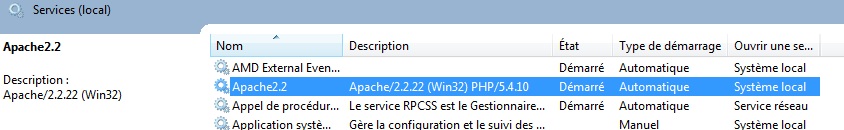 INTERNET / INTRANET  Apache par : A. DAAIF
Démarrage du serveur
Le programme « apacheMonitor.exe » s’exécute automatiquement au démarrage de Windows.
« apacheMonitor » permet de démarrer, d’arrêter ou de redémarrer « Apache »




Ici on peut arrêter « apache2.2 » et démarrer « wampapache » ou l’inverse.
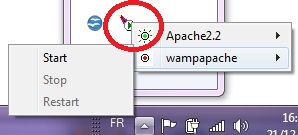 INTERNET / INTRANET  Apache par : A. DAAIF
Test du serveur
Quand apache est démarré, on peut s’y connecter en lançant un navigateur et en y saisissant l’URL « http://localhost/ »
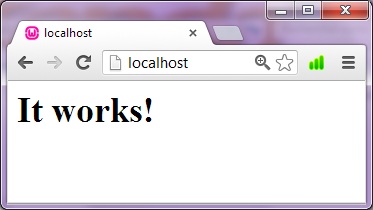 INTERNET / INTRANET  Apache par : A. DAAIF
Fichier de configuration
Le fichier de configuration de Apache est « httpd.conf » se trouvant dans le dossier «C:\Program Files\Apache Software Foundation\Apache2.2\conf » 
C’est un fichier texte
Il contient des directives qui sont chargées au démarrage de Apache
Les lignes commençants par un # sont des commentaires.
Ce fichier peut inclure d’autres fichiers à l’aide de la directive « include »
INTERNET / INTRANET  Apache par : A. DAAIF
Répertoire de base du site
Dossier qui contient les ressources du site web
Browser
Apache
TCP (80)
Requête http
Réponse http
Répertoire de base ou répertoire racine
Dans notre cas ici, le répertoire racine est :
C:\Program Files (x86)\Apache Software Foundation\Apache2.2\htdocs
INTERNET / INTRANET  Apache par : A. DAAIF
Répertoire de base
La directive est « DocumentRoot » suivie du chemin du dossier partagé.
Les séparateurs / et \ sont acceptés
Le chemin par défaut est :
	« documentroot  "C:\Program Files \Apache Software Foundation\Apache2.2\htdocs" »
Les guillemets ne sont obligatoires que si il y a des espaces dans le chemin. (win)
INTERNET / INTRANET  Apache par : A. DAAIF
Port d’écoute
Par défaut Apache écoute sur le port « 80 »
La config par défaut est :
Listen 80
En réalité, Apache écoute sur une paire :
adresseIP:port       #  Ex. 192.168.1.254:99
L’adresse peut être n’importe quelle adresse du serveur (machine)
Le port peut être n’importe quel port libre
INTERNET / INTRANET  Apache par : A. DAAIF
Adresse et Port d’écoute
Voici un exemple : 



Après redémarrage, « netstat –an »donne :
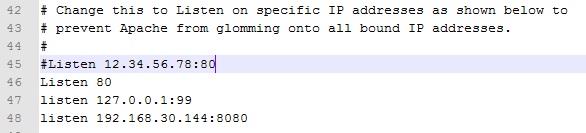 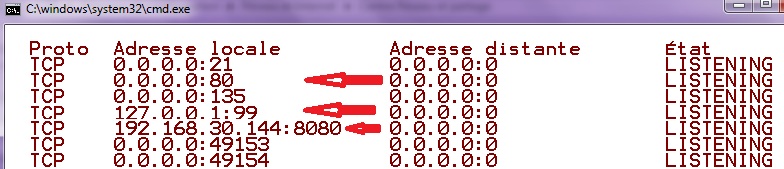 INTERNET / INTRANET  Apache par : A. DAAIF
Accès à la documentation
Il faut activer l’accès au manuel Apache
Dé-commanter la ligne :


On y accède :
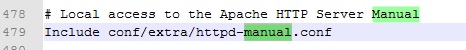 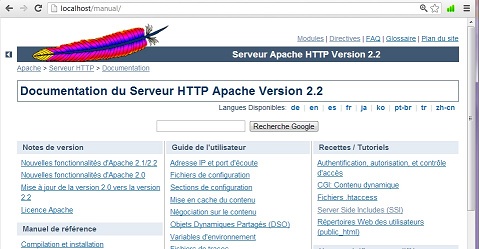 INTERNET / INTRANET  Apache par : A. DAAIF
Status du serveur
Permet d’avoir des informations sur le fonctionnement du serveur.
Dé-commenter la ligne :
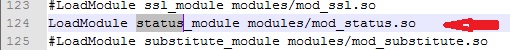 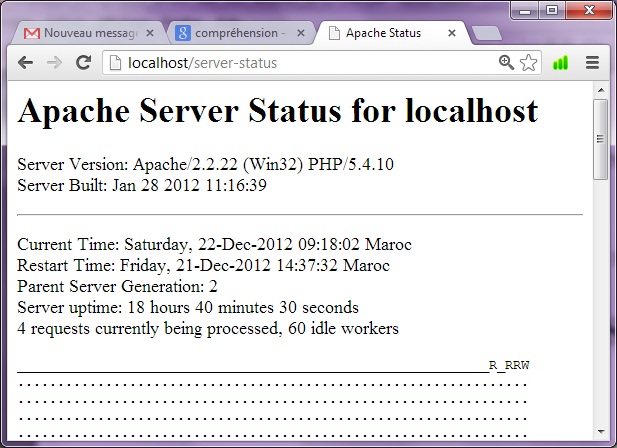 INTERNET / INTRANET  Apache par : A. DAAIF
Installation de PHP
Télécharger PHP « http://php.net »
L’archive « php-5.4.10-Win32-VC9-x86.zip »
Apache a besoin de deux informations:
Le chemin de l’interpréteur php :

L’extension des fichier à envoyer à php
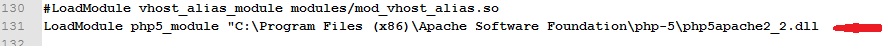 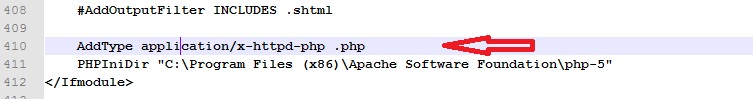 INTERNET / INTRANET  Apache par : A. DAAIF
Tester PHP
Créer une page « test.php » contenant :
<?php phpinfo() ?>
Et enregistrez là dans le répertoire de base.
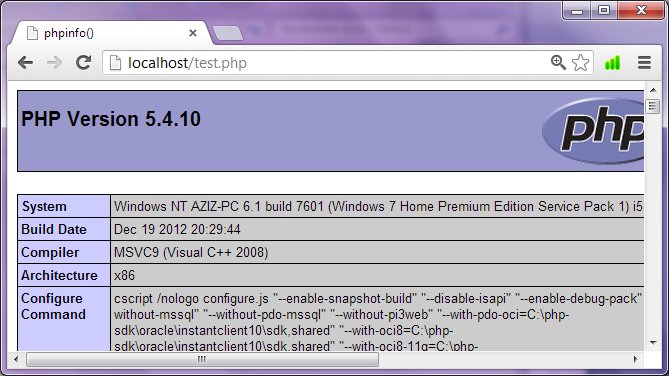 INTERNET / INTRANET  Apache par : A. DAAIF
Consulter les journaux
« Install.log » informations sur le processus d’installation de « Apache »
« error.log »  consigne les erreurs rencontrées par « Apache ».
« access.log » consigne les requêtes et status de réponse  des utilisateurs.
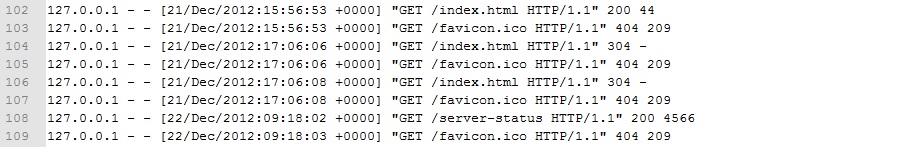